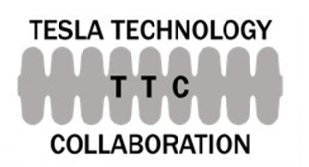 WG4: Topical Session on Special Cryomodules and Advanced Auxiliary Systems
Convenors: 
Hongtao Hao (SARI)
Crispin Contreras-Martinez (FNAL)
Alan Wheelhouse (STFC)
9th April – 10th April
TTC2025 (Daejeon, South Korea – 8th April – 11th April)
Discussion
Tuner (stepper motor and piezo actuator)
RAON HWR stepper motor: vibrations from motor and slip in steps 
LCLS-II and Shine 3.9 GHz third harmonic cavities: The tuner response has different regions
Availability of actuators
EIC and LHC crab cavities
HOM and FPC
Crab cavity HOM coaxial feedthrough reliability 
Effects of transportation on the FPC
9th April – 10th April
TTC2025 (Daejeon, South Korea – 8th April – 11th April)
Tuner [with Phytron cryo stepper motor] operation
Vibration(amplitude) measurements vs. operation setting
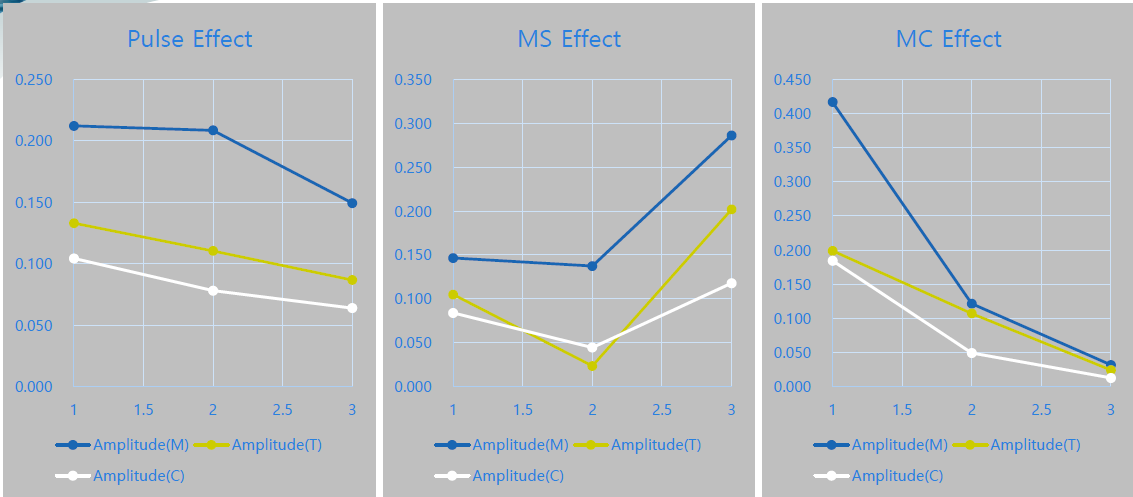 motor speed
(micro)stepping
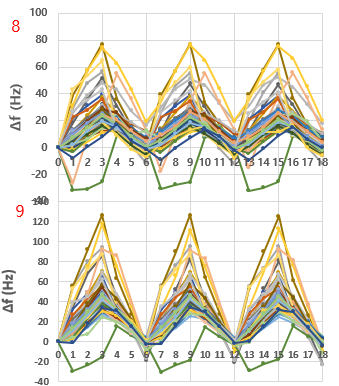 1,000 pulse
motor pulse
RAON setting: pulse(<1,000), speed(500), stepping(1/32)
Observation/difficulties to use slow tuner @GDR
Occasional slip observed on few tuners
mechanical vibration, especially at the start/end of tuner operation  
  - results in control lose due to a large (Δf0/ΔΦ) 
  - observed the vibration on cavities in the same cryomodule
2,000 pulse
5000                   1000                     500
600                     500                       400
1/2                      1/8                     1/32
Tuner operation tests @SEL
Plans: R&D to reduce the vibration including design changes
2025-04-08
Y.S. Chung – Status of RAON Operational experience
3
Coupled Cavities
C100-4 Cavities 4, 6, 7, 8 responding to an applied PZT  step voltage change from 4 to 3 volts in cavity 5
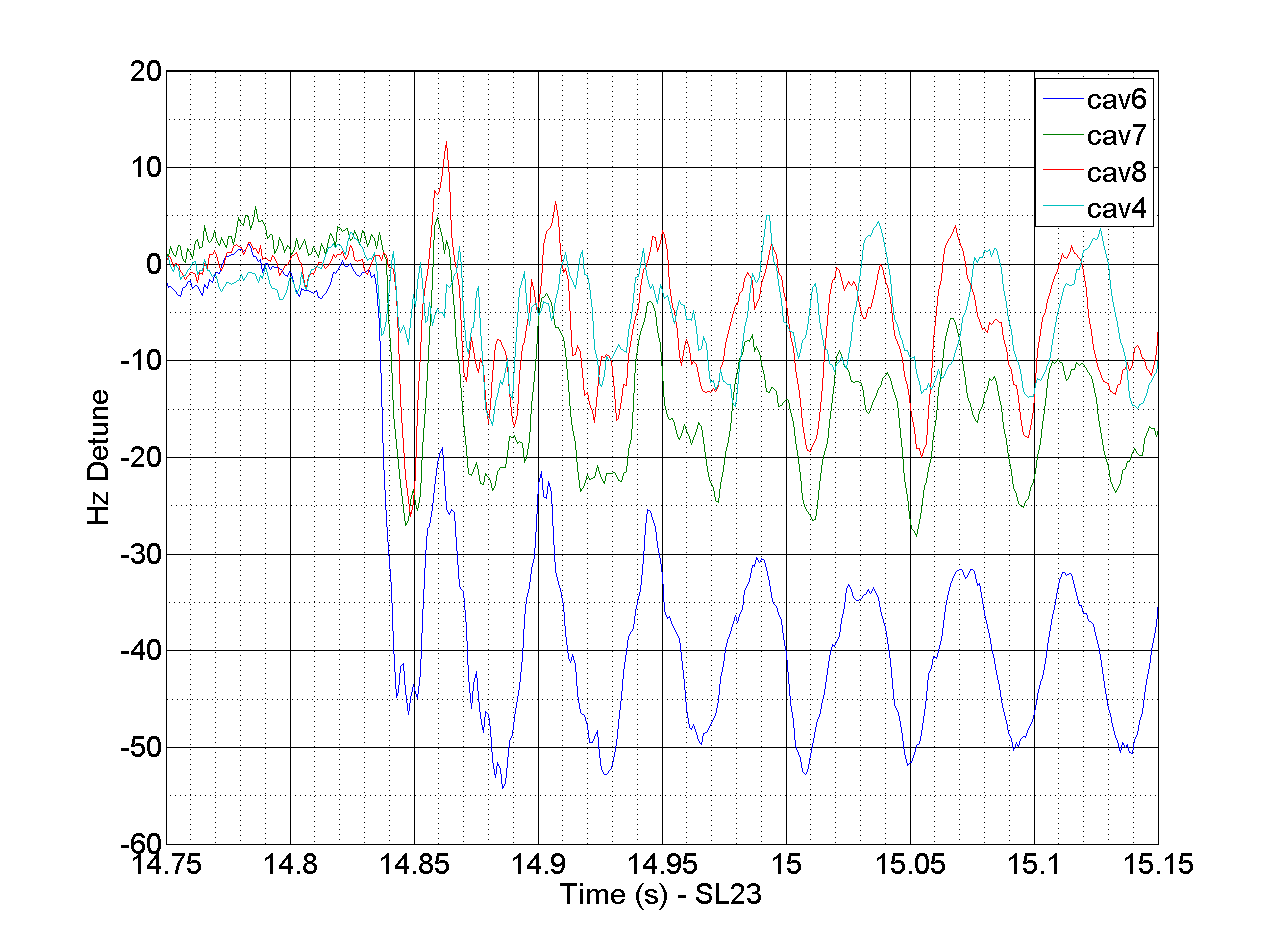 Adjacent Cavity 
coupling is ~ 10% 
between 1-4 and
5-8 cavities

Cavities 4 and 5
have a “quasi”
mechanical
support between
them. 

Ringing is the
21 Hz mechanical
Mode
Cavity 5 PZT
moved 460 Hz
Cavity Gradients
10 MV/m
Locked in GDR Mode

Klystron had the
overhead to keep
cavities locked

Stepper Motor
kicks in to tune 
the cavities
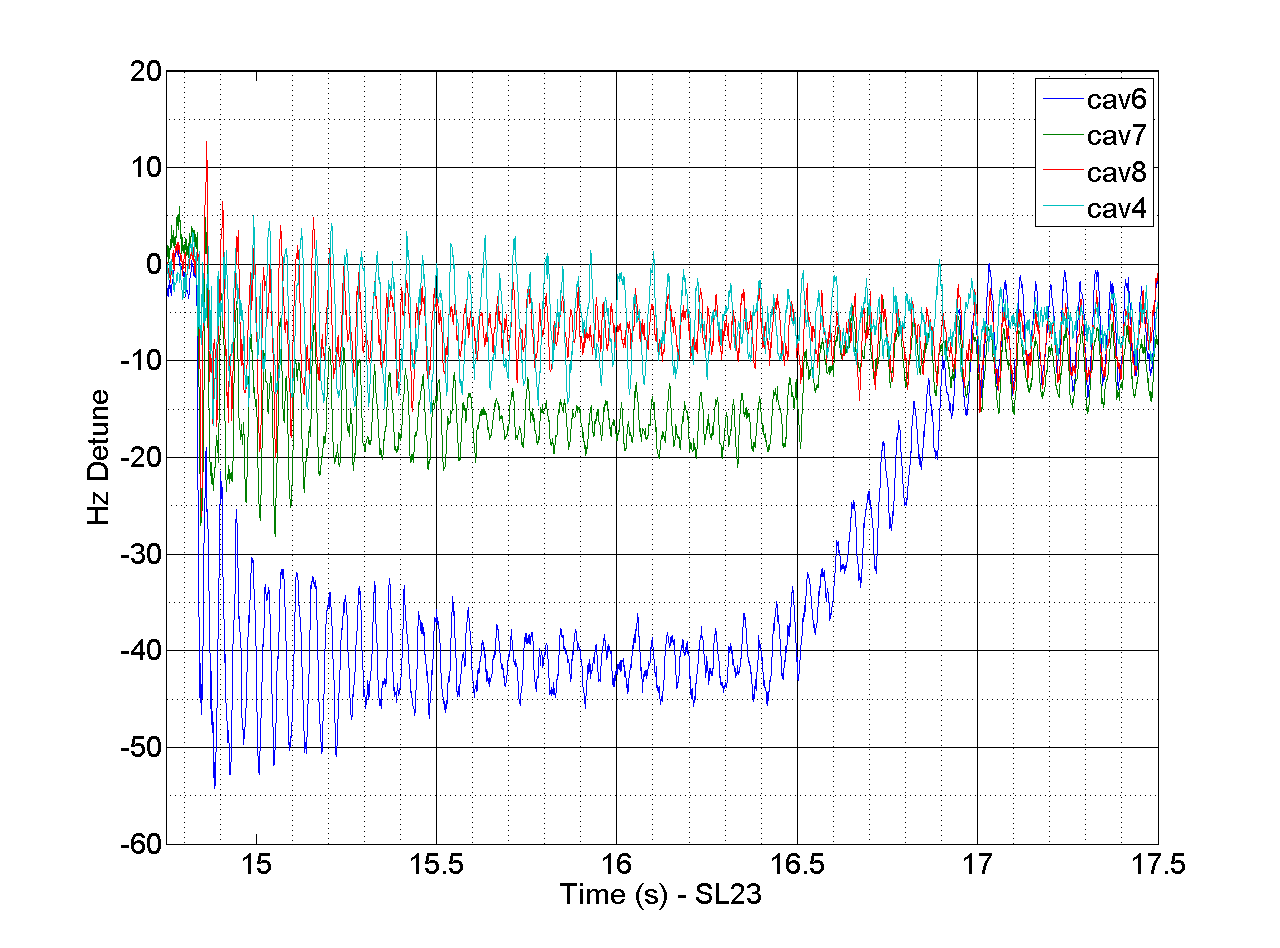 4/9/2025
4